Kerncentrales in België
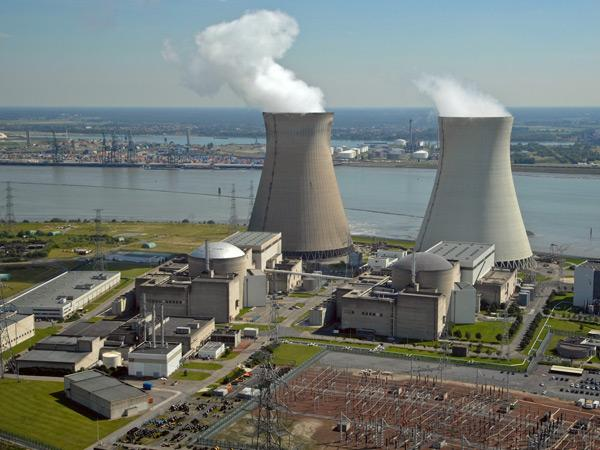 Maarten Neyens
2B
Inhoud
Inhoud
Wat is een kerncentrale?
Op de kaart
Kerncentrale van Doel
Kerncentrale van Tihange
Foto’s
Vragen
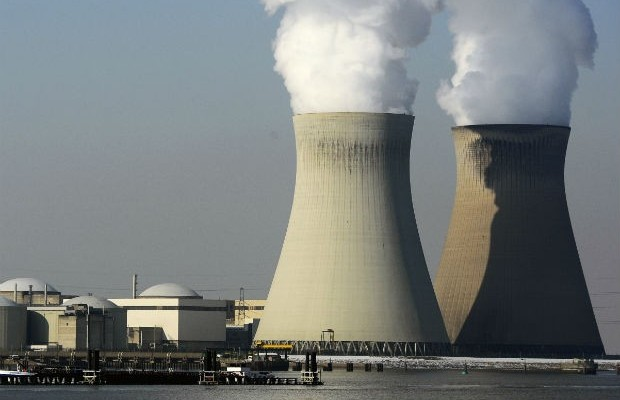 Wat is een kerncentrale?
Elektriciteitscentrale die elektriciteit opwekt  met behulp van kernsplijting in één of meer kernreactoren. 
Uranium
Radioactief afval





http://www.sip.be/fv/fv01/werking.html
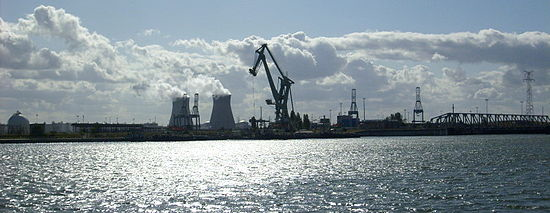 Op de kaart
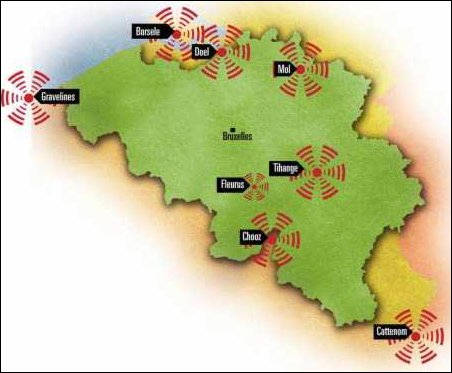 Kerncentrale van Doel
Gelegen in de haven van Antwerpen, aan de Schelde
Vier kernreactoren
Electrabel
Scheurtjes in het reactorvat
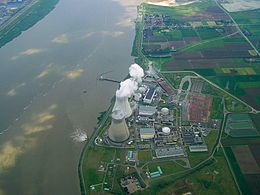 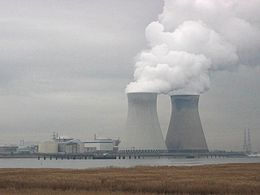 Kerncentrale van Tihange
Gelegen in Hoei, in de provincie Luik
Drie kernreactoren
Electrabel en SPE
Ook scheurtjes in reactorvat
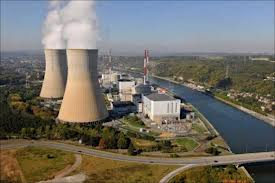 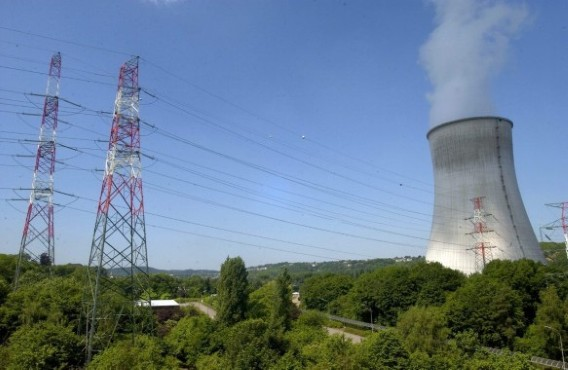 Foto’s
Doel
Tihange
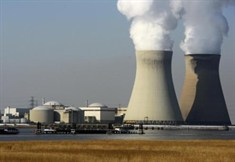 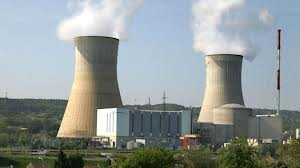 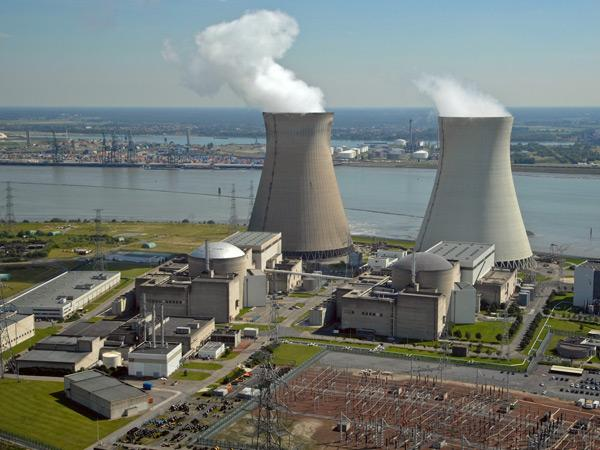 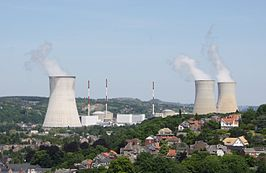 Vragen
Wat is een kerncentrale?
Waar ligt de kerncentrale van Doel?
Van wie is de kerncentrale in Tihange?
Wat is er gevonden in het kernreactorvat van Doel en Tihange?
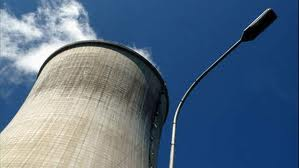 Dank u voor jullie aandacht!